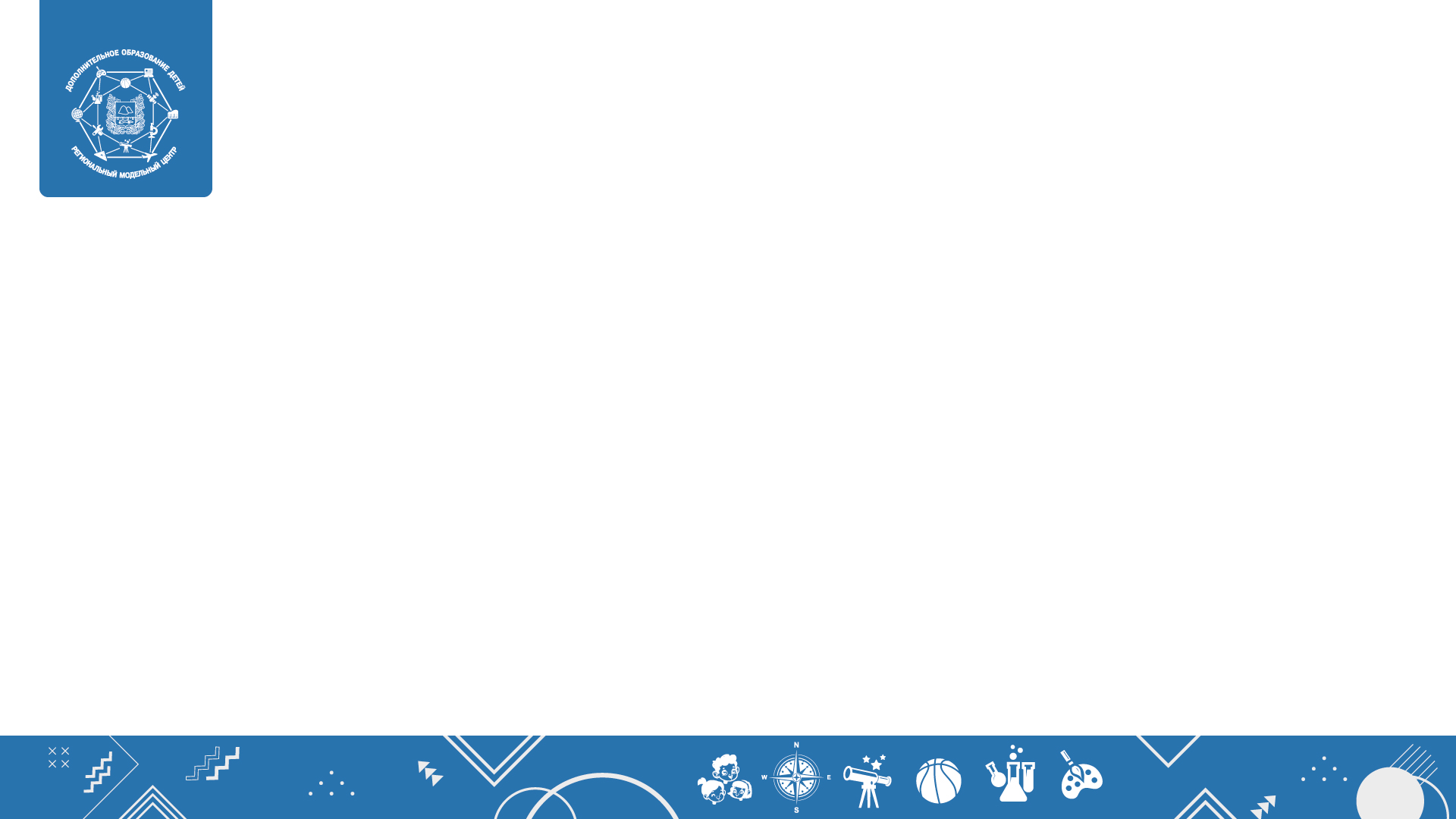 Региональный модельный центр дополнительного
 образования детей в Курганской области
Качество материала, предоставляемого  организациями дополнительного образования детей в АИС «Навигатор дополнительного образования детей Курганской области»
Чистякова О.Ю. – старший методист РМЦ
с. Чумляк, 2023
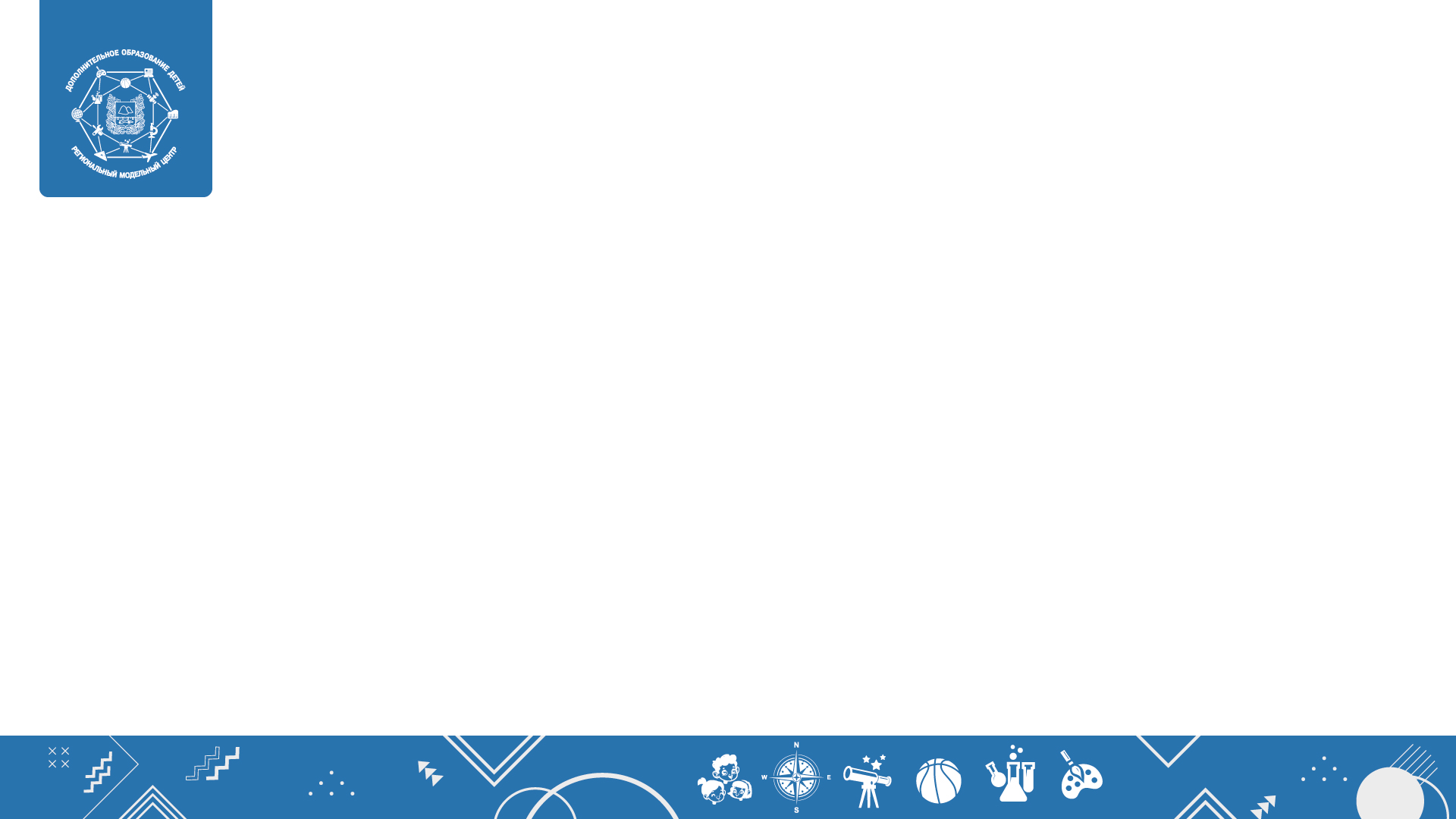 Раздел «Профиль»
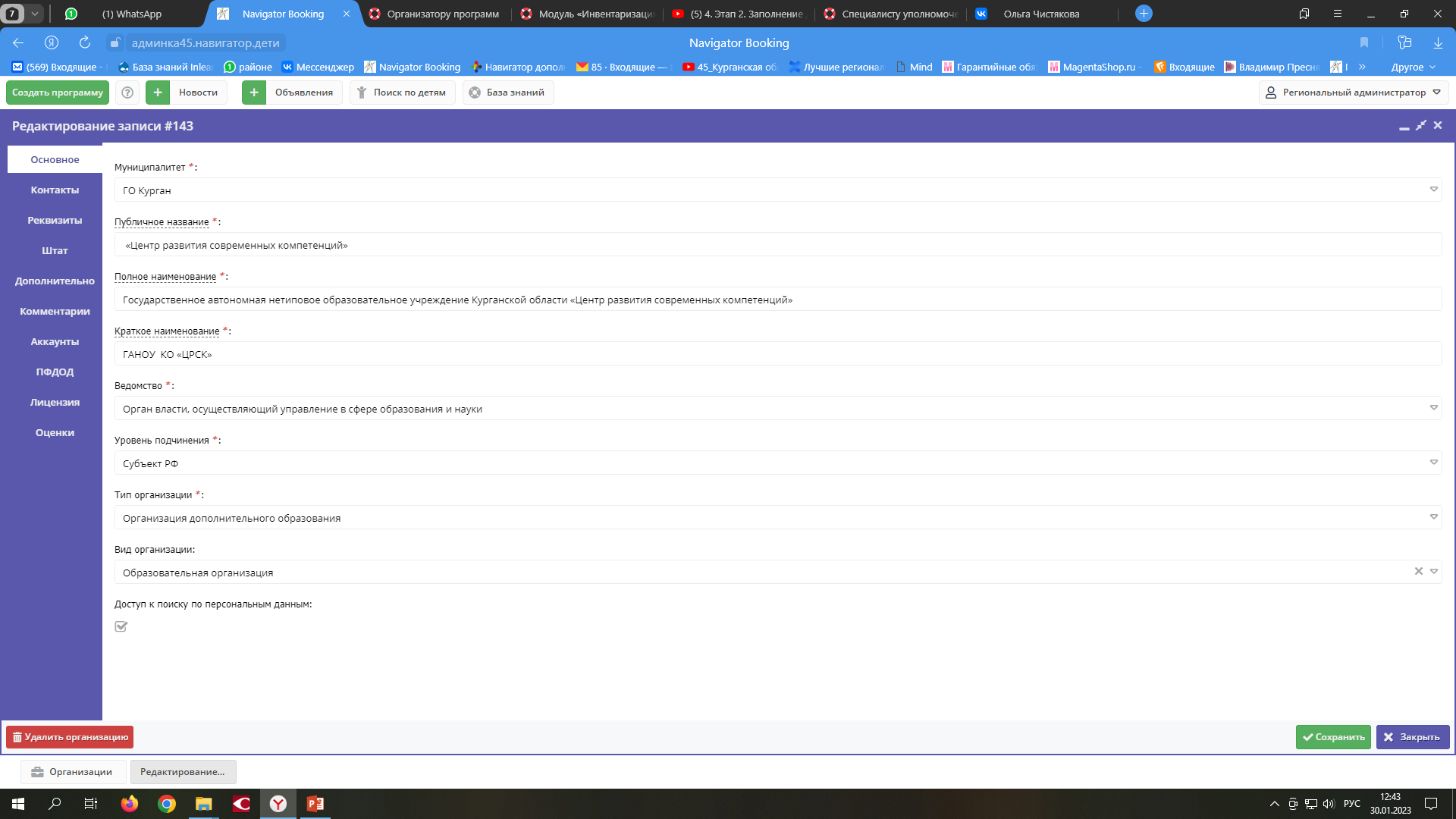 Название ОО
адрес, телефон
ФИО руководителя
электронная почта, сайт
штат
тип бухгалтерии
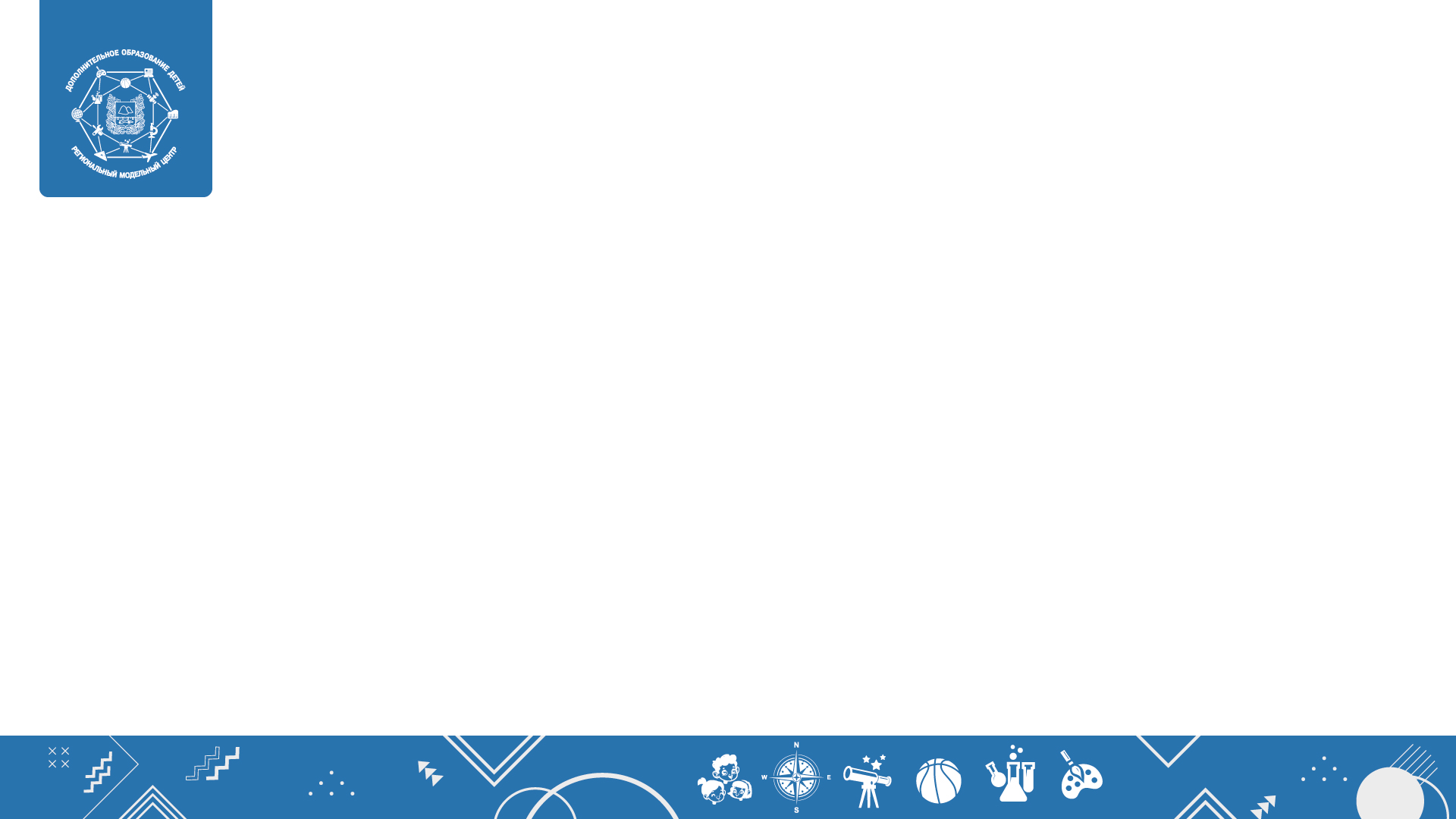 Раздел «Программы»
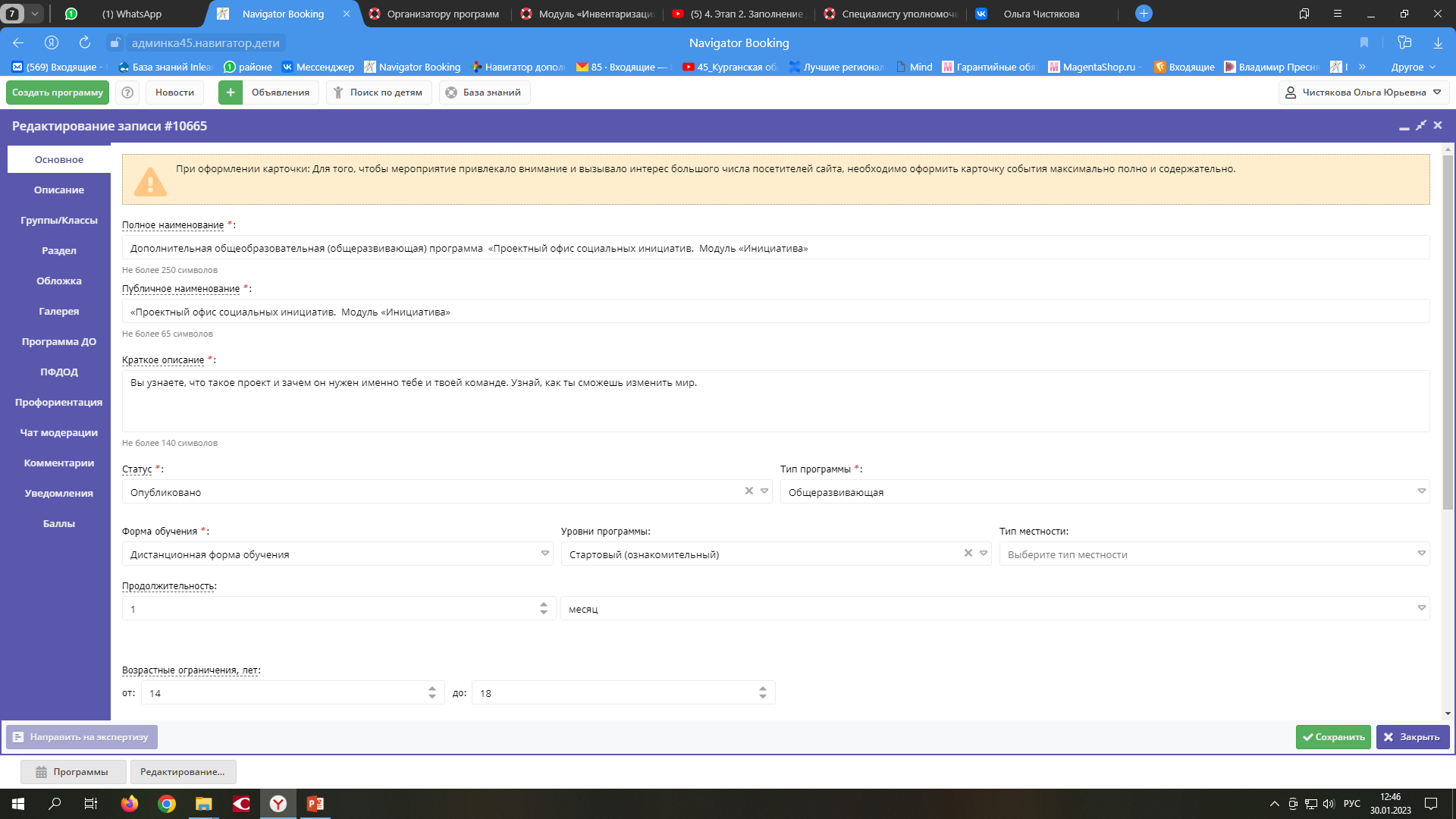 Наименование программы (полное, публичное)
тип местности
возрастные ограничения
адрес проведения (по факту)
сроки приема заявок
источник финансирования
расписание занятий
расчетная и текущая стоимость (данные из расчетов)
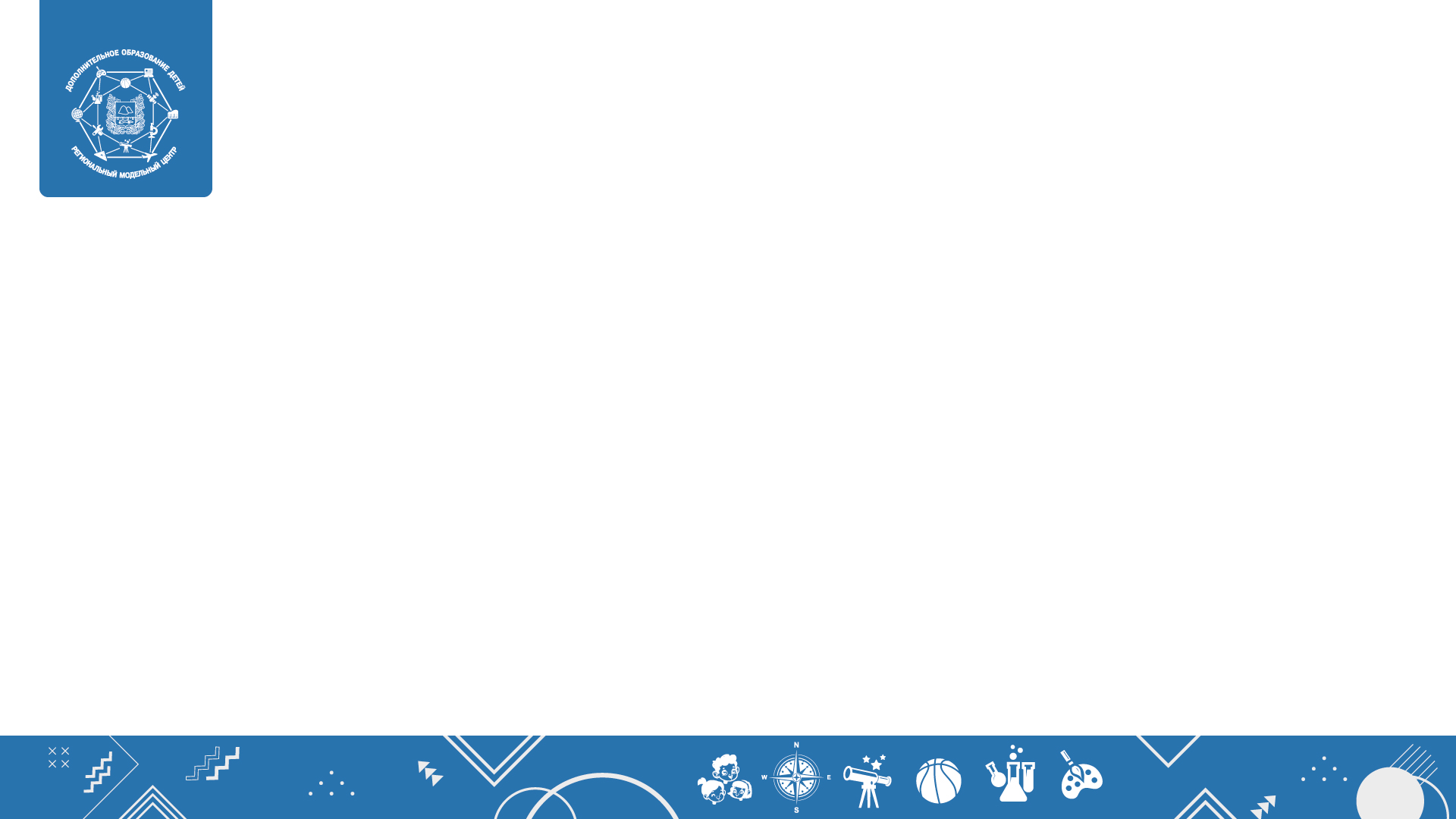 Раздел «Заявки»
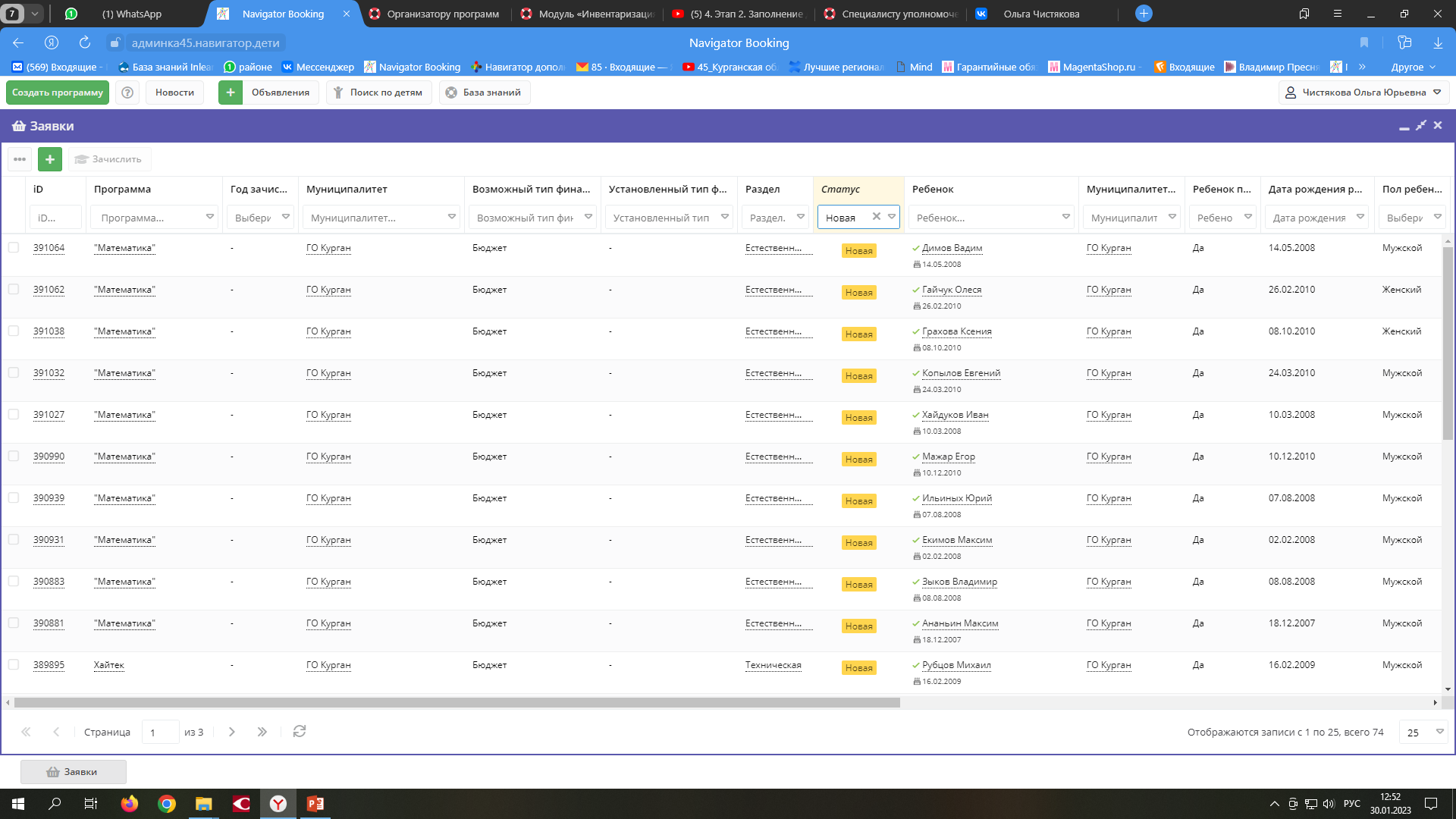 Обработка заявок

 Новая
 подтверждена
 обучается 
 отменена
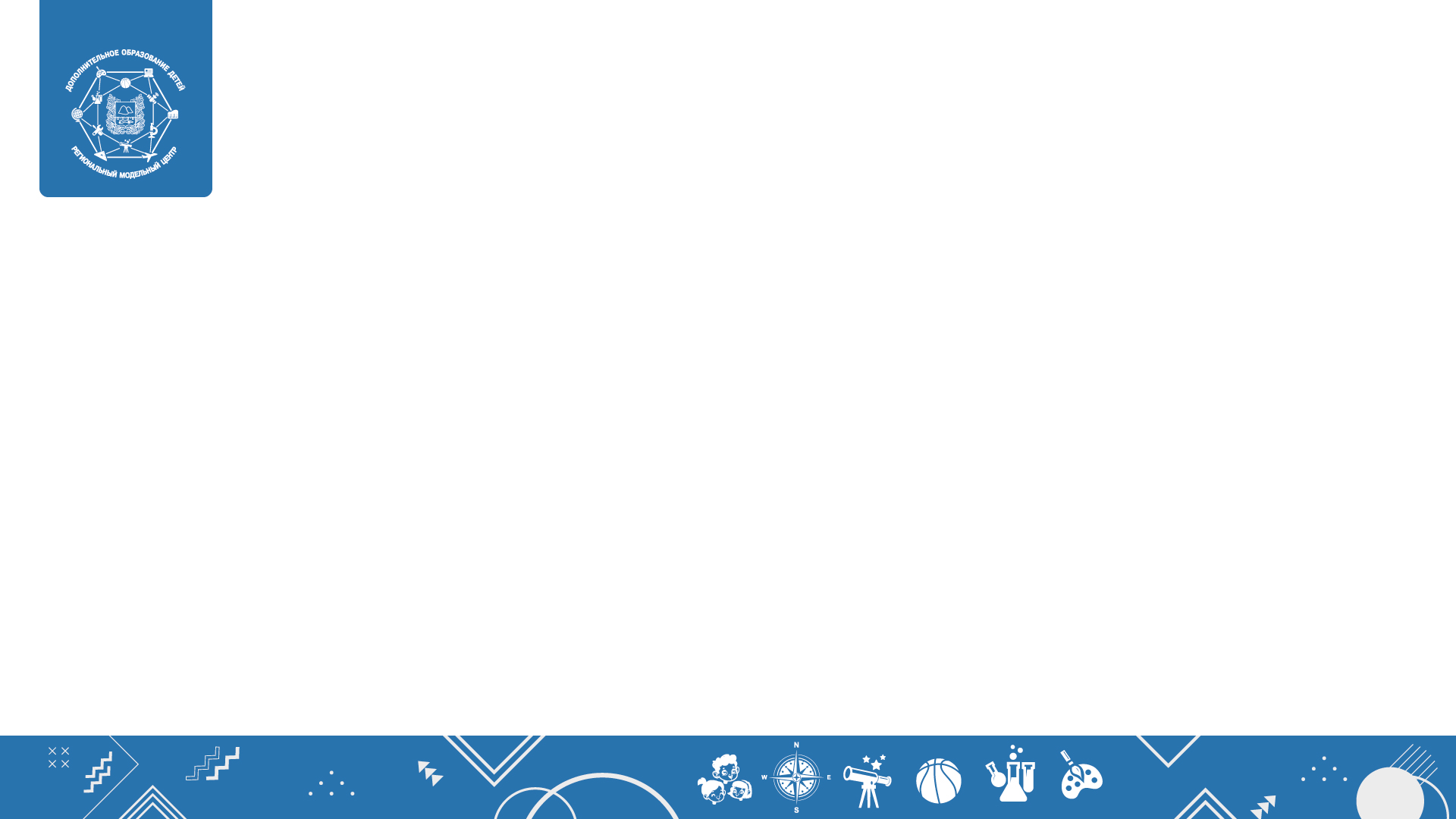 Раздел «Сводные данные»
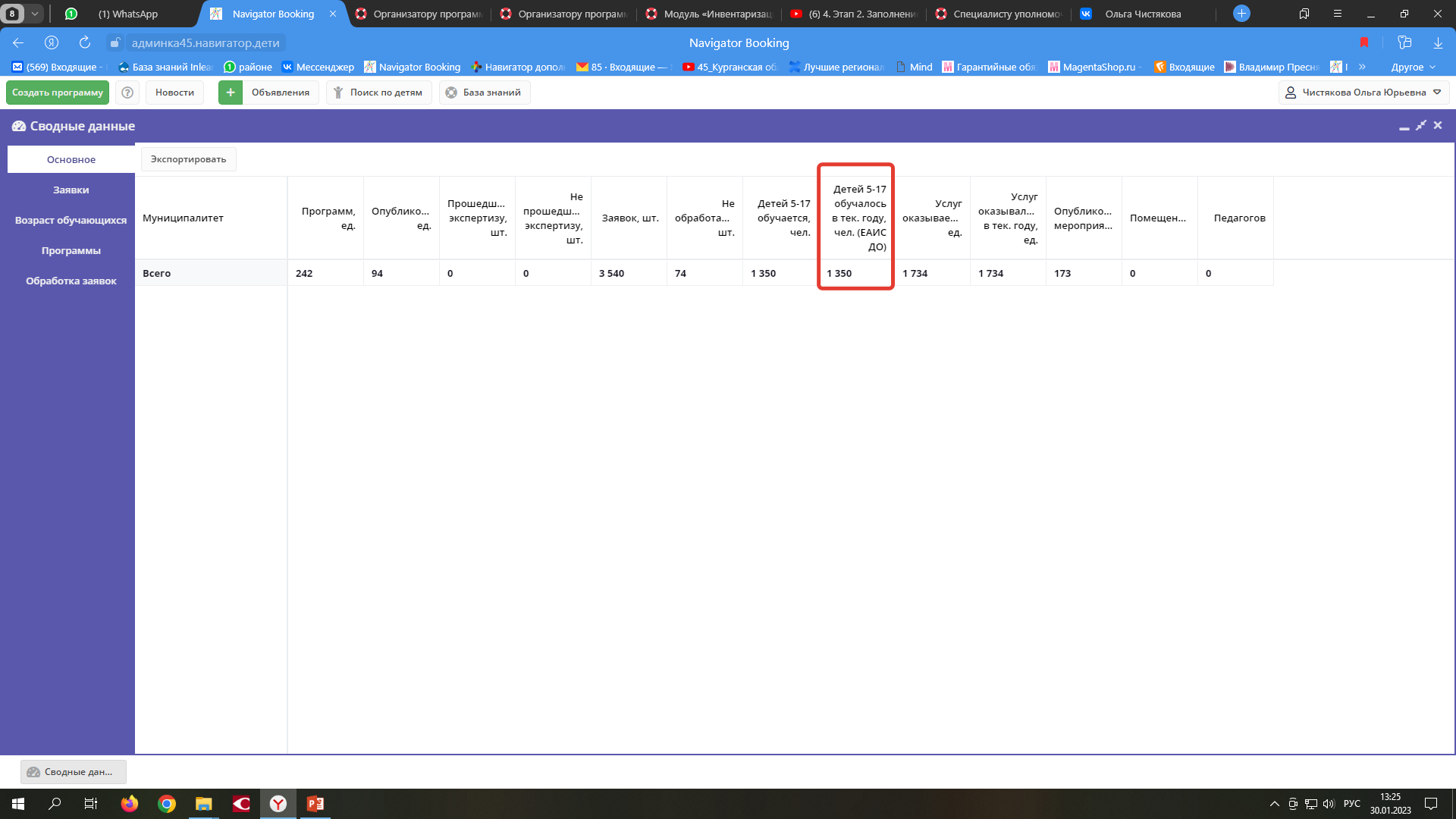 Данные раздела используются для подготовки аналитических отчетов
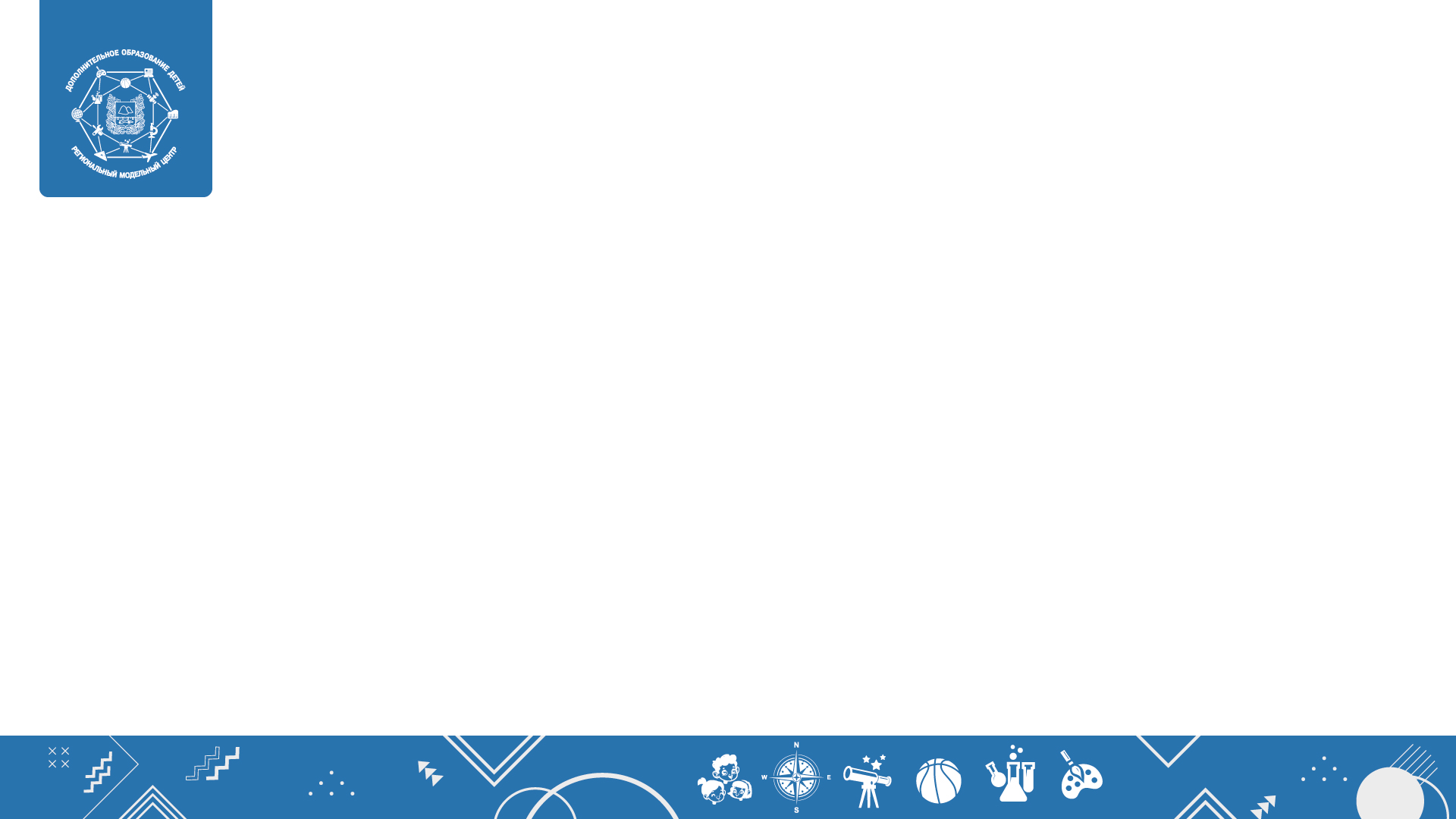 Раздел «Праздники, каникулы»
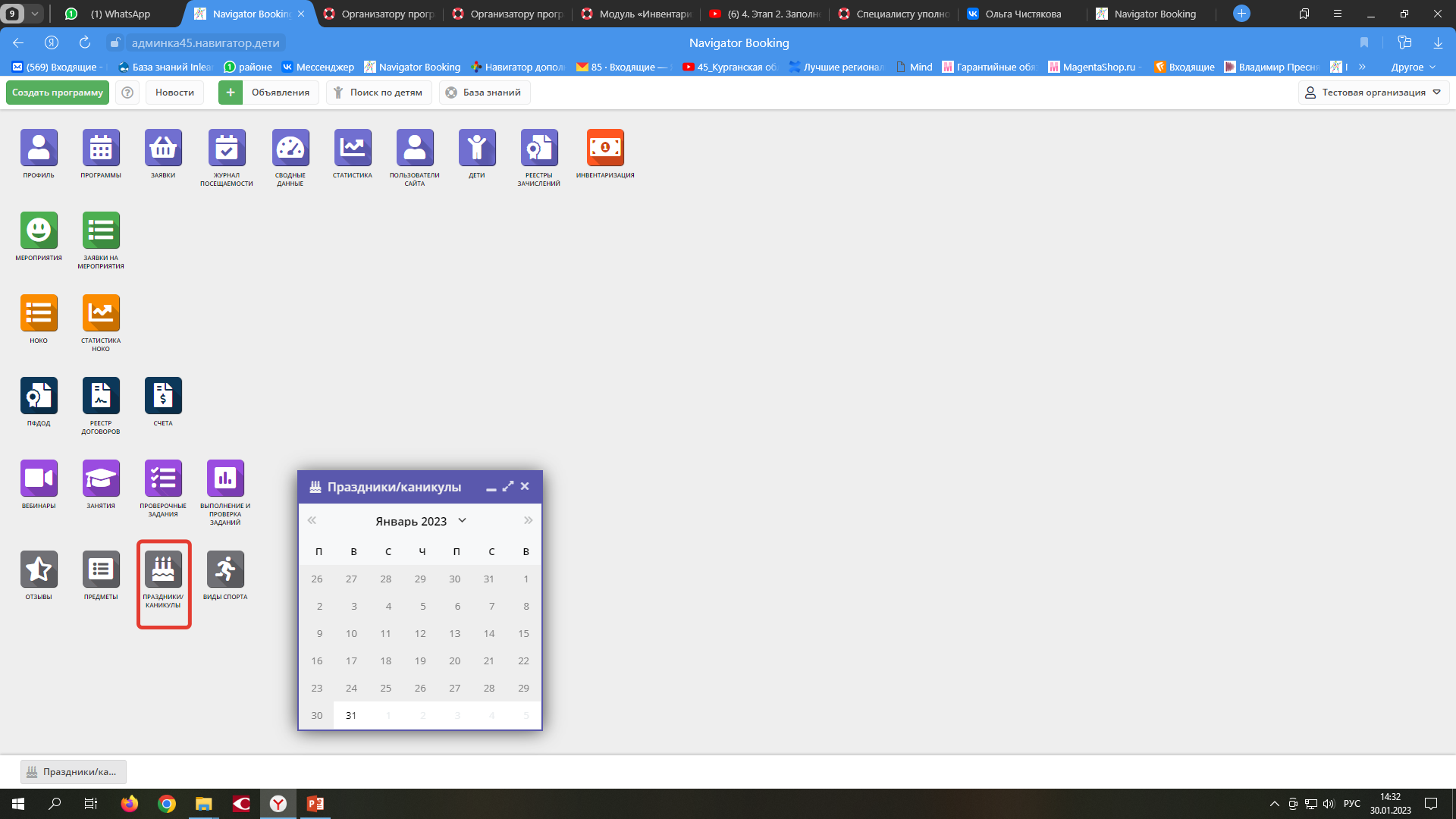 Праздничные дни и дни каникул выставляются ОО в календаре раздела заранее, до начала договорной деятельности задним числом выставить НЕЛЬЗЯ!
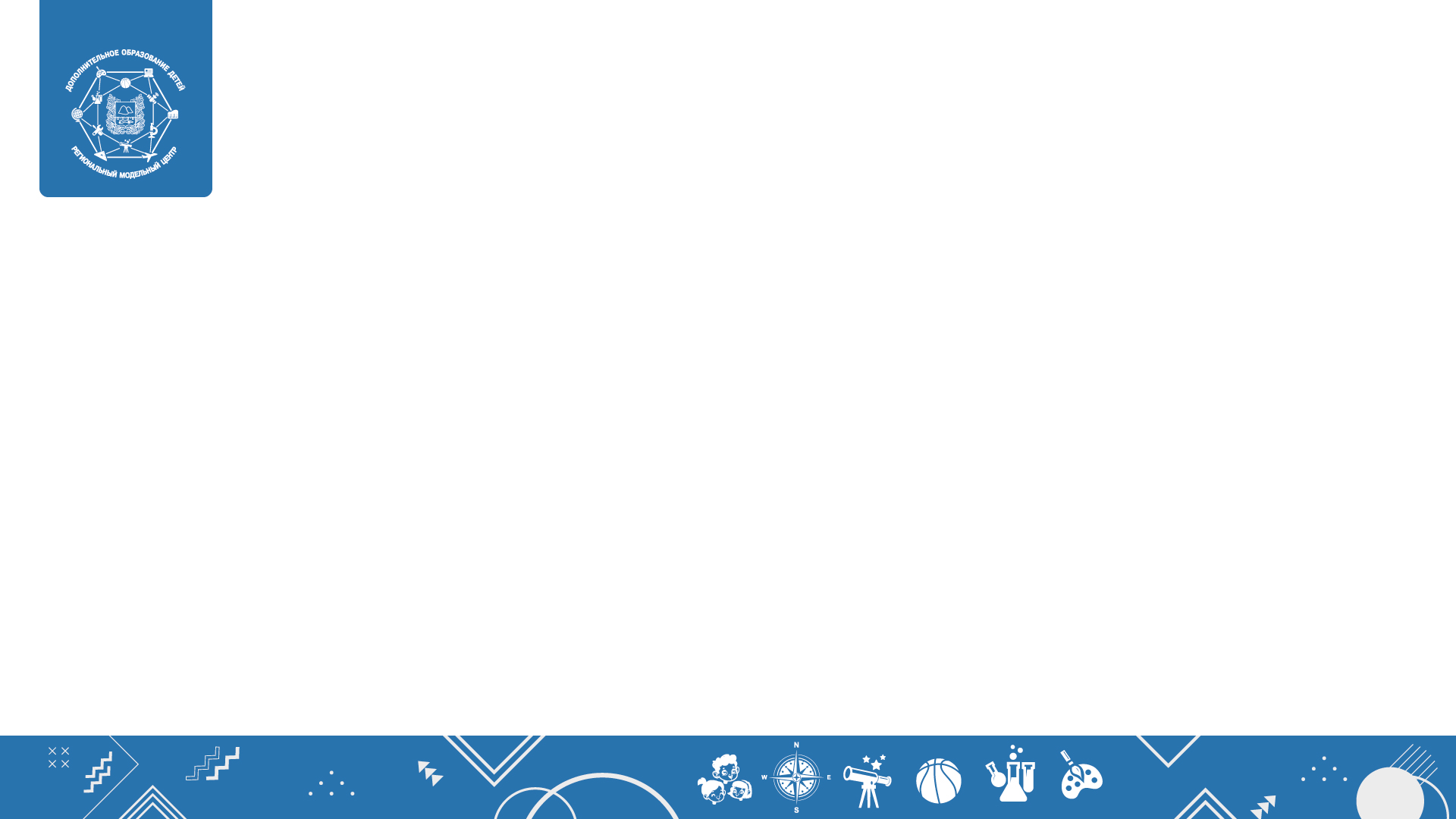 Модуль ПФДО (реестр договоров, счета)
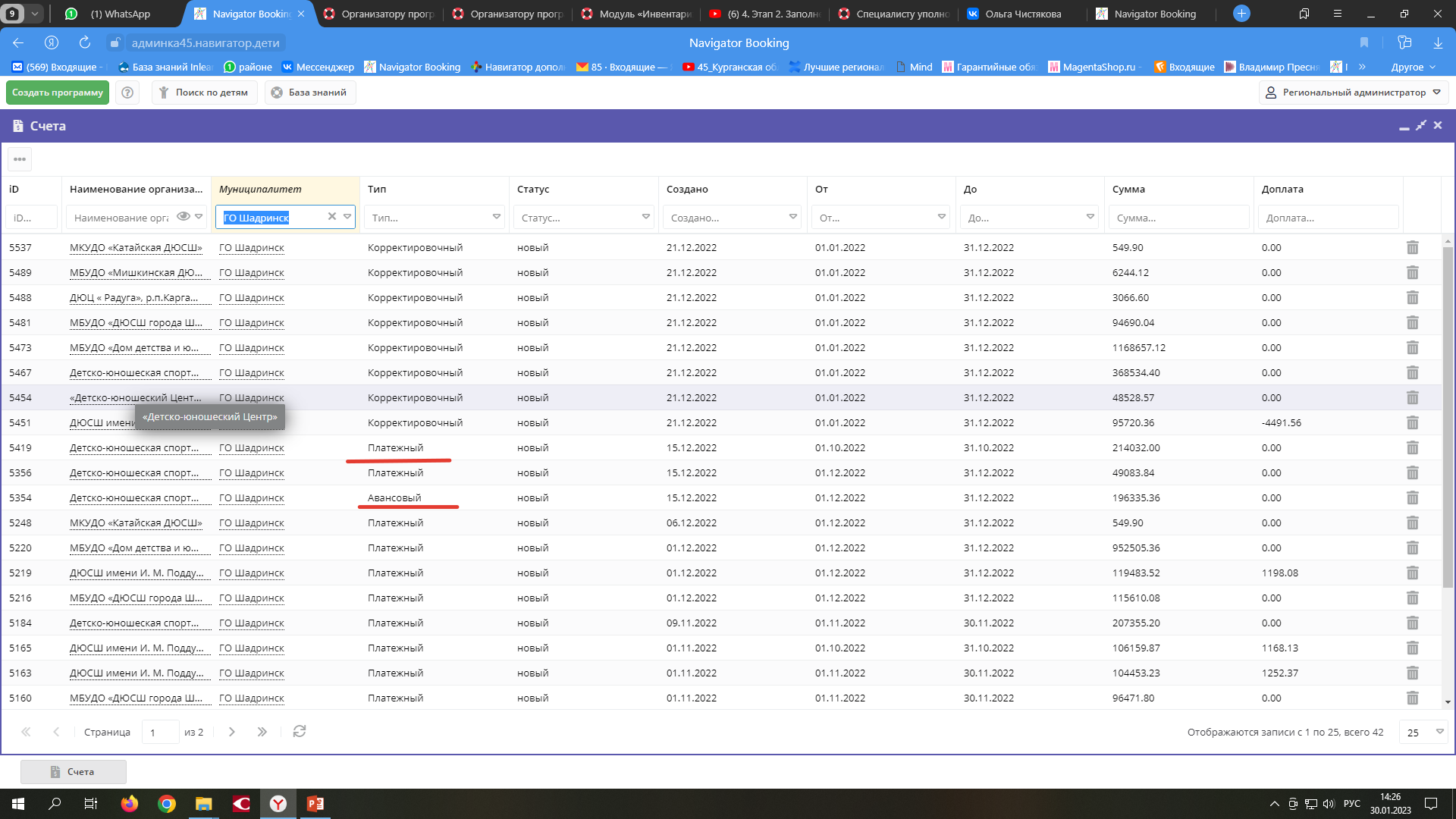 Ежемесячно формирует ОО

Счет на аванс – в январе за январь
Счет на оплату – в феврале за январь

Проверяет счета Администратор муниципалитета
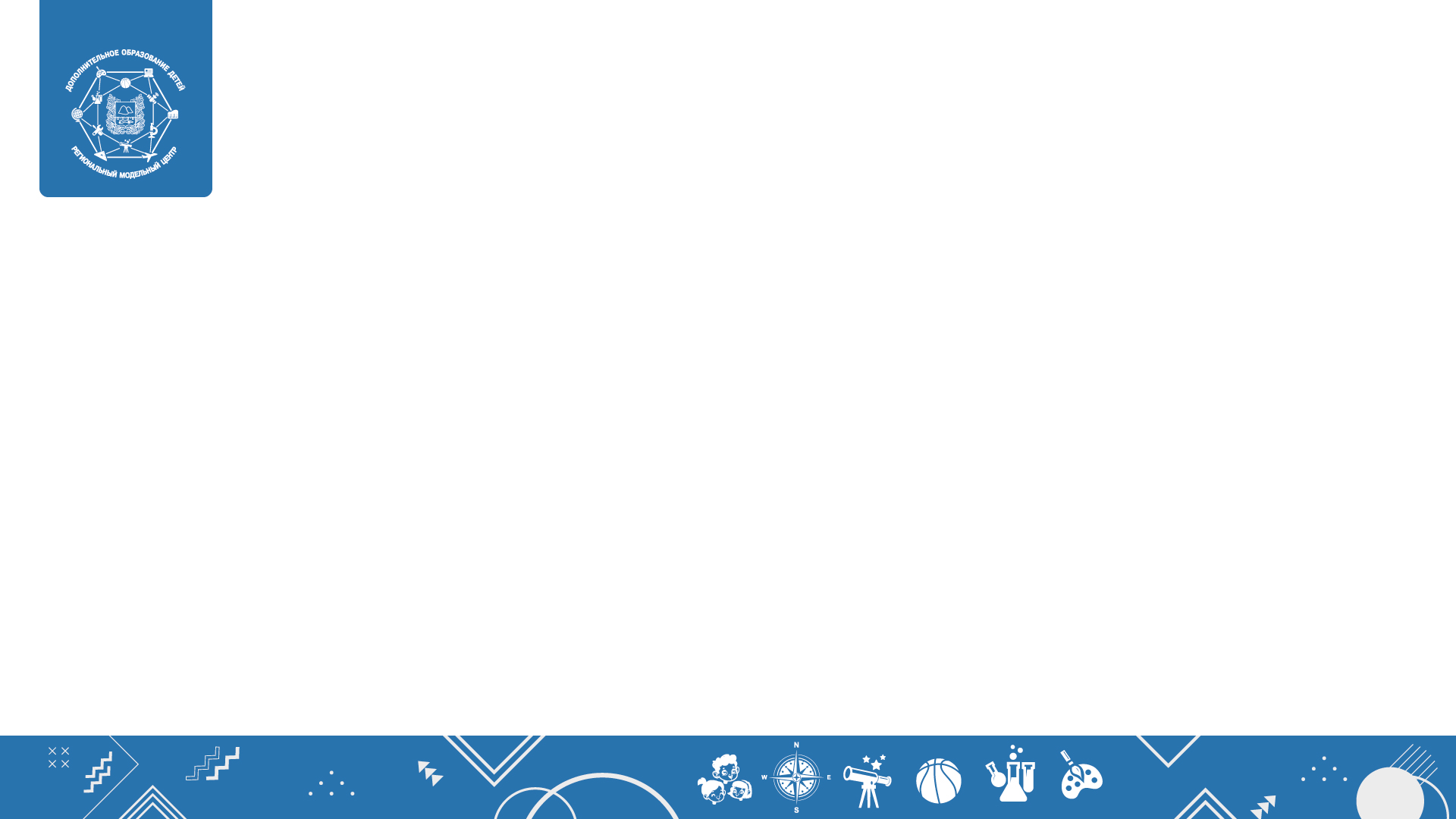 Модуль «Инвентаризация»
ЧТО СТАНЕТ ДОСТУПНЫМ ПО ИТОГАМ ЗАПОЛНЕНИЯ МОДУЛЯ «ИНВЕНТАРИЗАЦИЯ»?
 поддержание в актуальном состоянии реестров специалистов, зданий и помещений, оборудования в помещениях организации;
 создание связей групп в образовательных программах с помещениями, где проходят занятия и выбор педагогов задействованных в обучении (при этом вы получите данные о загрузке педагогов и помещений, поймете в какие временные промежутки свободно/занято помещение);
 предложение и поиск свободной инфраструктуры по различным параметрам;
предложение и поиск инфраструктуры и материально-технической базы конкретного типа;
 автоматизированная передача данных о материально-технических и кадровых ресурсов из регионального Навигатора в федеральный Навигатор (система ЕАИС ДО) для целей отчетности (форма 1-ДОП);
 оперативная выгрузка актуальной информации для целей отчетности, анализа, а также для корректного построения ежеквартального отчета по «ФП Успех каждого ребенка» - сложный сводный управленческий отчет, генерируемый Региональным администратором Навигатора в модуле «Сводные данные» (вкладка «Отчёты»).
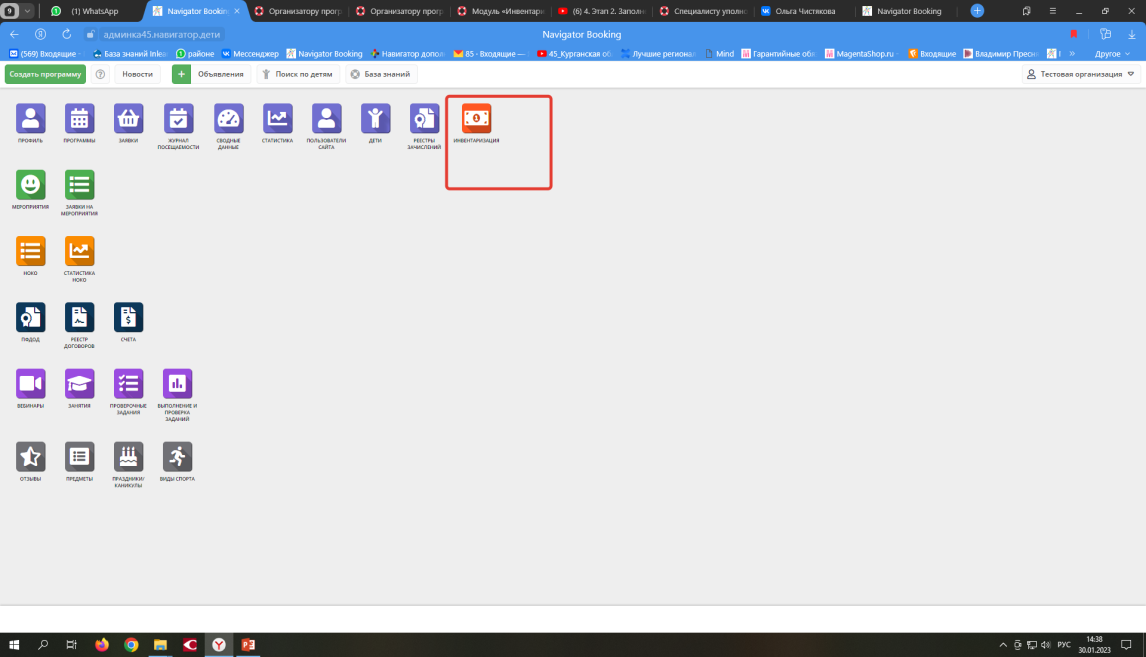 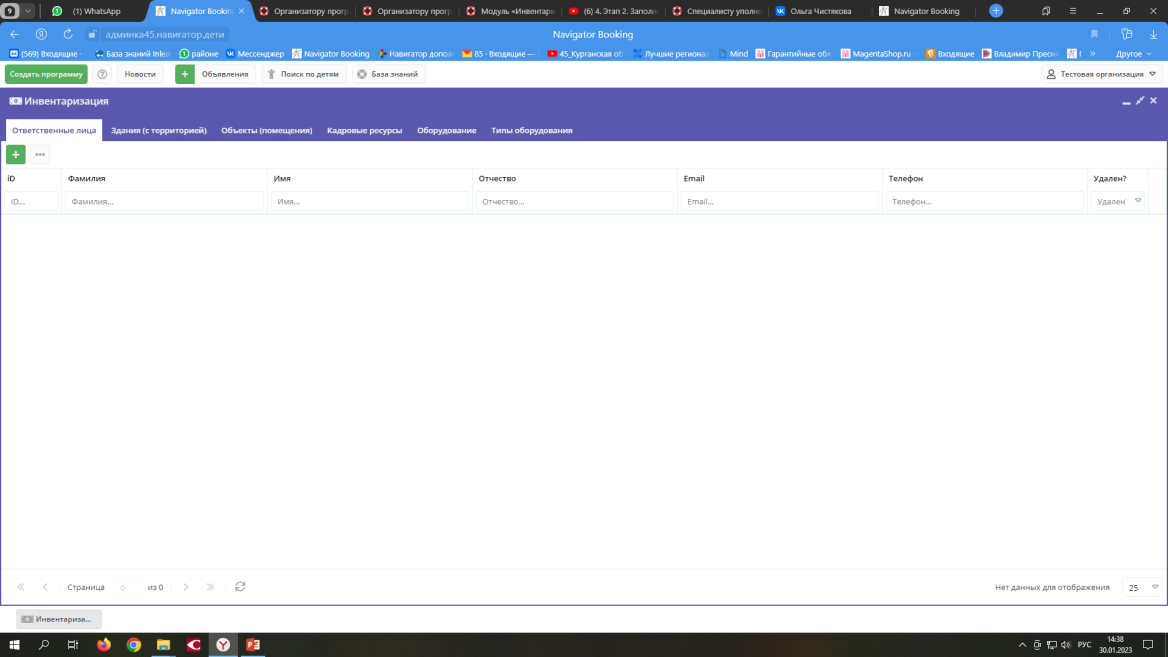 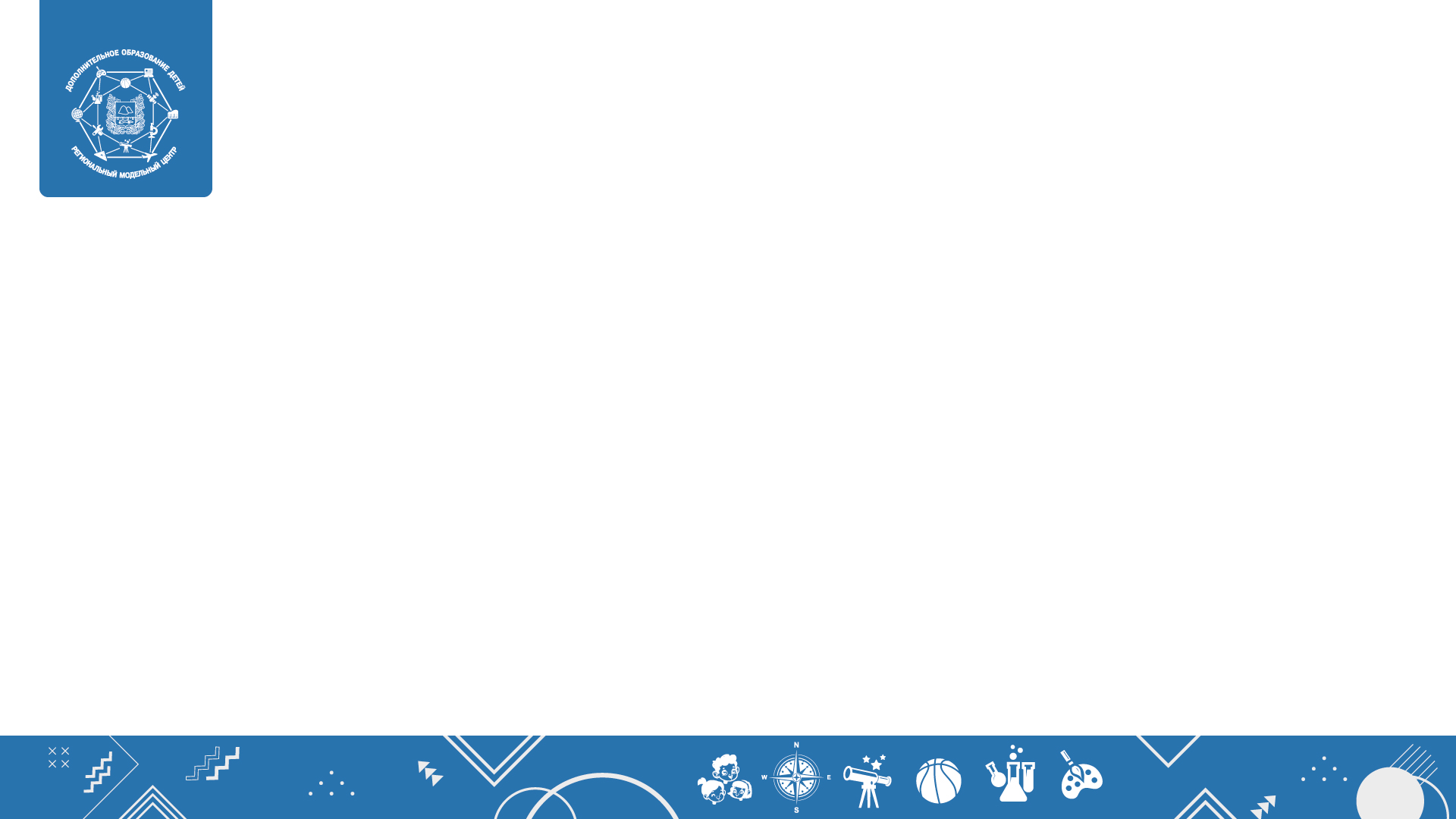 Разделы «Поиск по детям», «База знаний»
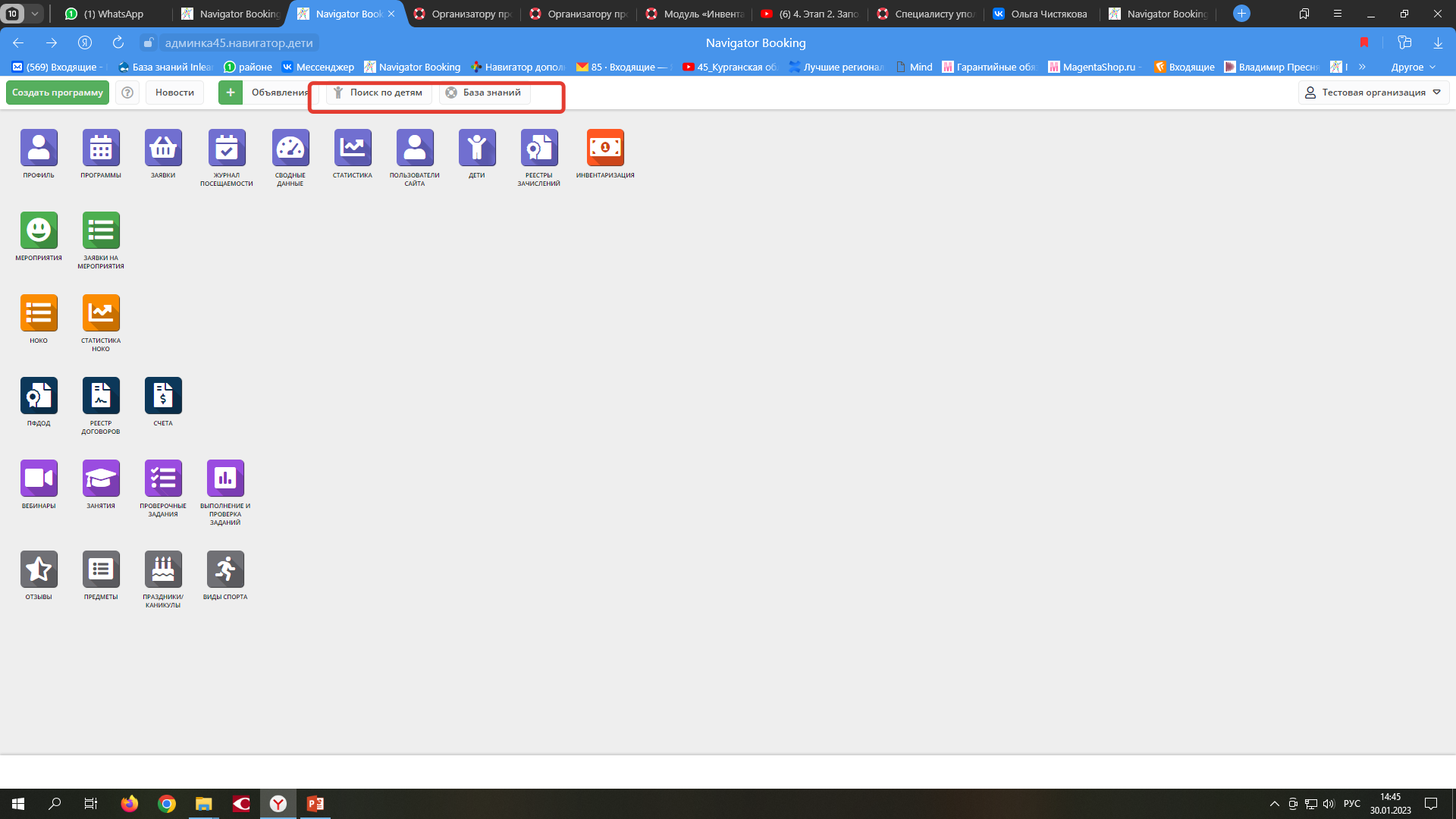